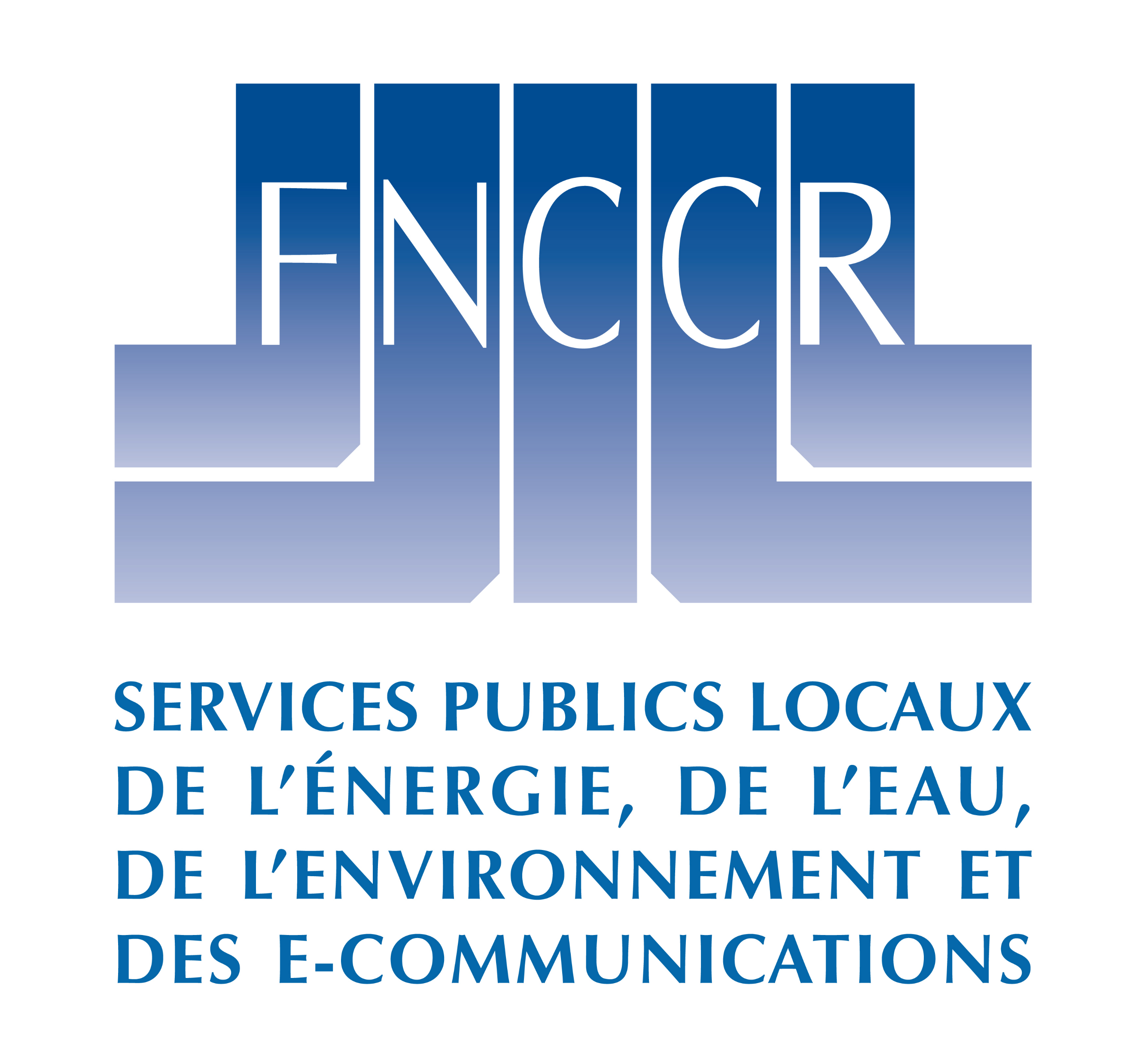 GT  FNCCR-BDT
EFFICACITE ENERGETIQUE DES BATIMENTS PUBLICS                                                               14/05/20
Les 3 principaux flux financiers du dispositif intracting
Mono-bénéficiaire
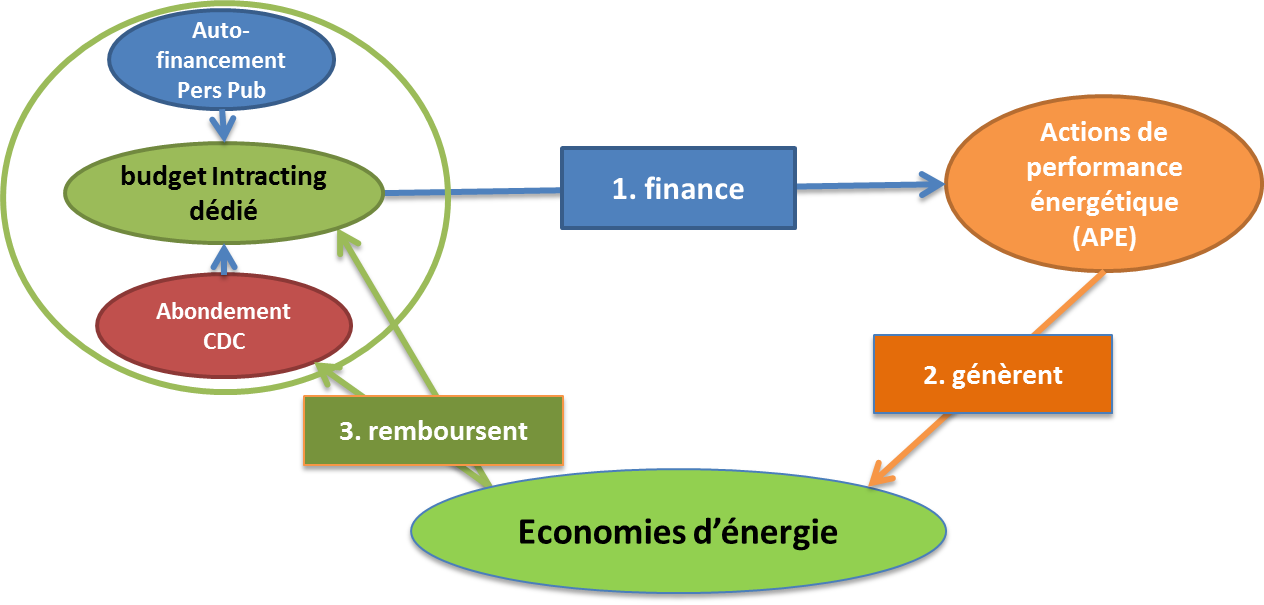 2
Intracting mutualisé - Efficacité énergétique des bâtiments
Les éléments fondamentaux du dispositif intracting
Une démarche de définition du projet
Les économies permettent de rembourser l’avance de la CDC et de financer de nouvelles actions.
3
Intracting mutualisé - Efficacité énergétique des bâtiments
Exemples de bouquets de travaux
Les travaux portent essentiellement sur des équipements et des systèmes
4
Intracting mutualisé - Efficacité énergétique des bâtiments
Une évolution réglementaire dans la loi Energie-Climat
Pour favoriser la mutualisation et la massification des actions de rénovation énergétique
Un amendement du gouvernement à la loi Energie Climat a été adopté pour étendre le champs d’action des EPCI pour la rénovation énergétique du patrimoine de leurs membres.

Article 3 bis D
L’article L. 2224-34 du code général des collectivités territoriales est complété par un alinéa ainsi rédigé: « Les personnes publiques mentionnées au présent article peuvent prendre en charge, pour le compte de leurs membres, tout ou partie des travaux nécessaires pour améliorer la performance énergétique des bâtiments dont ces membres sont propriétaires. Elles peuvent assurer le financement de ces travaux. Ces travaux font l’objet de conventions conclues avec les membres bénéficiaires. »

La loi a été définitivement promulguée le 8 novembre 2019.
https://www.banquedesterritoires.fr/le-senat-adopte-definitivement-le-projet-de-loi-energie-et-climat
5
Intracting mutualisé - Efficacité énergétique des bâtiments
Mutualisation technique (SDE) et intracting individualisé (CL)
Schéma complexe avec AMO
Avance remboursable
Collectivités membres
Convention Intracting
Entreprises
SUBV_autres
CEE
Marchés
Paiements
BdTCDC
AMO
Contribution travaux
Convention Com/EPCI
Convention mutualisation
Conseiller Energie
EPCI / SDE
Remboursements
Moe Bet
6
Intracting mutualisé - Efficacité énergétique des bâtiments
Mutualisation technique (SDE) et intracting individualisé (CL)
Schéma complexe avec MOD
CEE
Avance remboursable
Convention Intracting
Collectivités membres
BdTCDC
MOD
Contribution travaux
Convention Com/EPCI
Conseiller Energie
Convention mutualisation
Entreprises
EPCI / SDE
Marchés
Paiements
Moe Bet
Remboursements
SUBV autres
7
Intracting mutualisé - Efficacité énergétique des bâtiments
Mutualisation technique et financière (SDE)
Schéma idéal
L’EPCI : 
conventionne avec la CDC,
conventionne avec ses membres,
organise les travaux pour le compte de ses membres,
supervise le budget d’action,
supervise les économies des communes dédiées au remboursement de l’avance,
L’économe de flux : 
pilote les actions,
effectue le suivi des économies,
Les communes membres : 
Évaluent les économies, 
Remboursent leur quote-part de l’avance, 
Améliorent leur autofinancement grâce aux économies.
Collectivités membres
Cofinancement 
ingénierie
Convention EPCI - CT
Marchés
Paiements
Conseiller Energie
SUBV. CEE…
EPCI/SDE
Entreprises
Moe Bet
Convention Intracting Mutual.
Avance Remboursable
Intracting
MOD 
Organisation 
Financement
Versement 
Reste à Charge
différé
Banque des Territoires
8
Intracting mutualisé - Efficacité énergétique des bâtiments
Intracting modèle actuel
Accompagnement financier BDT (hors prêts MLT)
Un cofinancement des études préalables externes = 50% du montant (maximum 50K€)

Un budget de travaux d’efficacité énergétique entre 500K€ et 5 M€. 
Durée de la convention : 10 ans maximum
Taux fixe : 1,85%

Un financement des travaux de 50% maximum en avances remboursables
L’abondement est effectué selon un planning opérationnel et budgétaire 
La BDT libère les sommes en 2 étapes, pour simplifier la procédure
La collectivité engage son budget annuellement
L’échéancier de remboursement est calé sur les économies
9
Intracting mutualisé - Efficacité énergétique des bâtiments
[Speaker Notes: Pour un projet de 1M€ de budget la charge financière est limitée ; elle représente entre 35 et 45K€, en regard des de l’accompagnement de la BDT.]
Intracting modèle Performance
Accompagnement financier BDT (hors prêts MLT)
Dans le cadre de la réalisation de travaux de rénovation énergétique, la BDT finance une partie des travaux de performance énergétique en avance remboursable à taux fixe de 1% pour une durée maximum de 15 ans.

Un objectif de réduction des consommations théoriques est fixé contractuellement. 
Un outil de mesure est fourni par la BdT pour mesurer la performance réelle atteinte au cours des 3 premières années de la phase exploitation
Un mécanisme de partage de la surperformance est mis en place sur la base des performances mesurées.
 
Réflexions - Questions
Quel type de bouquet de travaux associé ?
Articulation avec les financements moyen - long terme ?
Impact sur les modalités de mutualisation ?
10
Intracting mutualisé - Efficacité énergétique des bâtiments
[Speaker Notes: Pour un projet de 1M€ de budget la charge financière est limitée ; elle représente entre 35 et 45K€, en regard des de l’accompagnement de la BDT.]
Intracting modèle Performance
Collectivités membres
Remboursement 
de l’avance
Cofinancement ingénierie
+
Avance Remboursable
Intracting
Partage de la performance
EPCI/SDE
Outil de mesure de la performance
SUBV. CEE…
Remboursement QP de l’avance sur facturation EPCI
Banque des Territoires
11
Intracting mutualisé - Efficacité énergétique des bâtiments
Intracting modèle Sécurisé
Accompagnement financier BDT (hors prêts MLT)
Dans le cadre de la réalisation d’un Contrat de Performance Energétique, la BDT finance une partie des travaux en avance remboursable à taux 0%. 
En contrepartie la collectivité partage les économies générés et les CEE valorisés à proportion de l’avance remboursable.
 
Dans ce cadre la BDT apporte :
Le financement, c’est-à-dire l’avance à taux 0% (sans impact sur le budget de fonctionnement)
Une partie de l’ingénierie (co-financement à hauteur de 50% de l’AMO)
Une assistance technique à la valorisation des CEE.
La  mise à disposition d’un outil de pilotage énergétique nécessaire au suivi des économies (contre-mesure).

Réflexions - Questions : 
Quelle est la place la plus adaptée des SDE dans ce montage ?
Ce montage permet de financer des travaux plus « lourds » que le bouquet type intracting (isolation des murs-toiture et changement de fenêtre et installation PV), 
Une part de travaux de rénovation « non-énergétiques » est envisageable.
12
Intracting mutualisé - Efficacité énergétique des bâtiments
[Speaker Notes: Pour un projet de 1M€ de budget la charge financière est limitée ; elle représente entre 35 et 45K€, en regard des de l’accompagnement de la BDT.]
Schéma de l’Intracting modèle Sécurisé
Version simple (mono-collectivité)
Cofinancement  Ingénierie +
+ AMO CEE 
+ Outil de contre-mesure énergétique
COLLECTIVITE
OUTIL DE PILOTAGE ENERGETIQUE
AMO CEE
AMO CPE
Contrat de Performance Energétique (MGPE) :
Conception + Construction +  Maintenance 
des installations avec garantie de performance
Avance Tx 0
+ Partage des économies d’énergie et des CEE
Banque des Territoires
ENTREPRISE
13
Intracting mutualisé - Efficacité énergétique des bâtiments
Exemples de bouquets de travaux
Intracting modèle Sécurisé
14
Intracting mutualisé - Efficacité énergétique des bâtiments
Merci